Публичный отчет о работе Ленинградского областного государственного бюджетного учреждения «Тосненский  социально-реабилитационный центр для несовершеннолетних «Дельфинёнок» в 2023 году
Г.тосно  
    2024 год
Источники дохода                                                  2023 год
Субсидия на исполнение государственного задания - 82 350 080 руб.
Субсидия на иные цели - 3 617 653,04 руб.
Средства от приносящей доход деятельности - 876 688,42 руб.
Средняя заработная плата по учреждению -        40 026,8руб                                                     2023 год
Достижение  плановых значений заработной платы отдельных категорий работников в соответствии с Майскими Указами Президента РФ:
Социальные работники – 100 % от средней заработной платы по региону
Средний медицинский персонал – 100% от средней заработной плаьы по региону
Врачи – 200% от средней заработной платы по региону
Исполнение государственного задания
Технологии социального обслуживания
Клуб волонтеров «Дети – детям»                                                        2023 год
Охват социальным обслуживанием                                                  2023
Отделение  социальной помощи на дому – 609 человек
Отделение социального обслуживания несовершеннолетних и семей с детьми – 191 человек
Отделение социального обслуживания детей-инвалидов – 76 человек
Мероприятия для детей
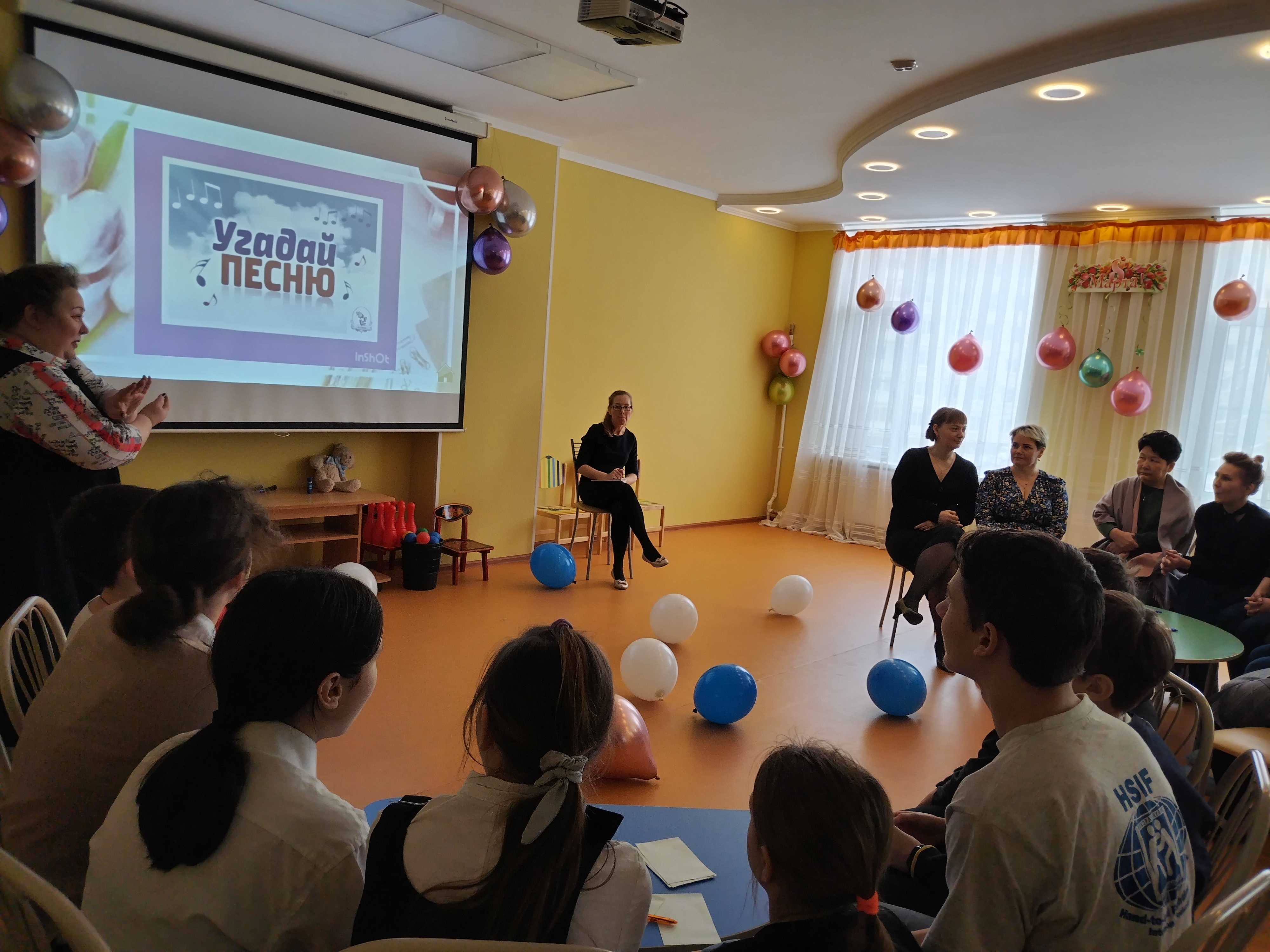 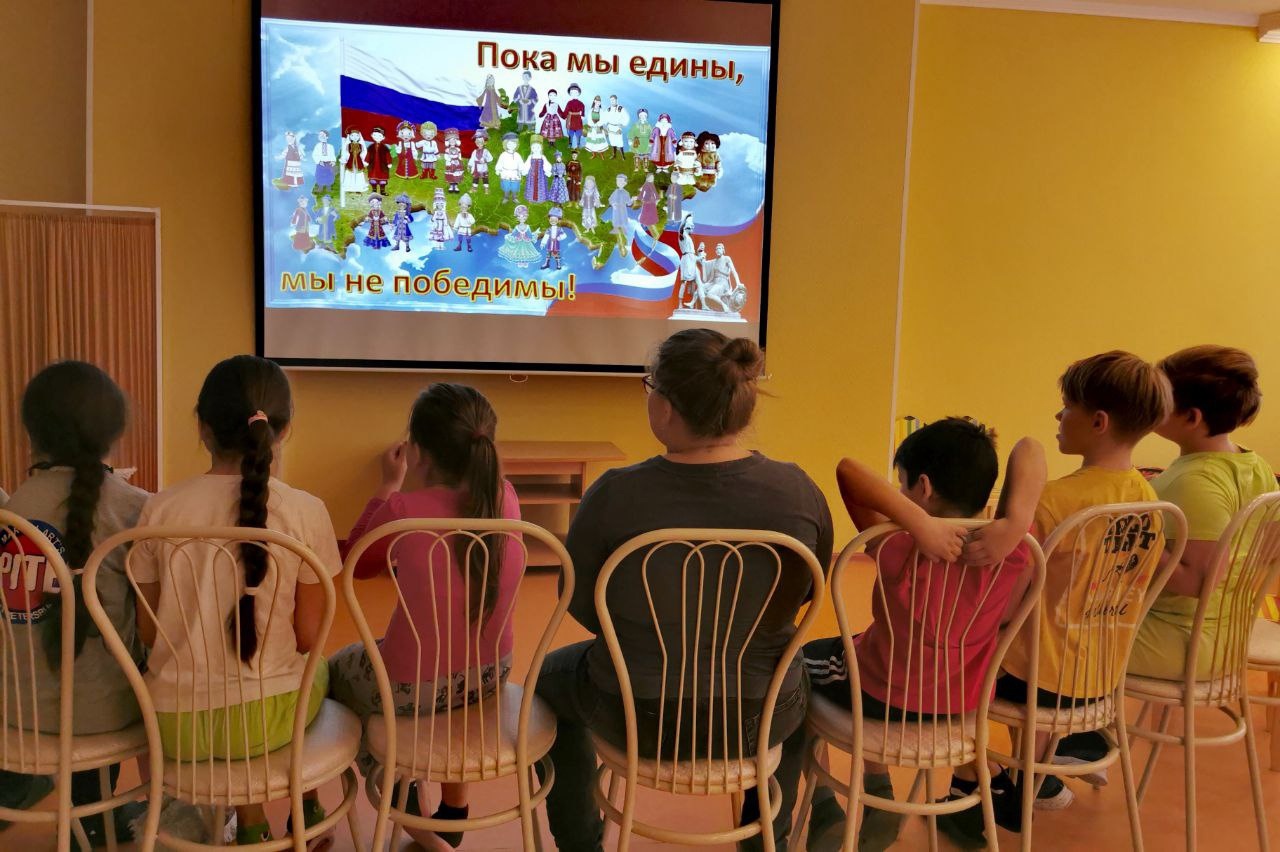 Мероприятия для детей
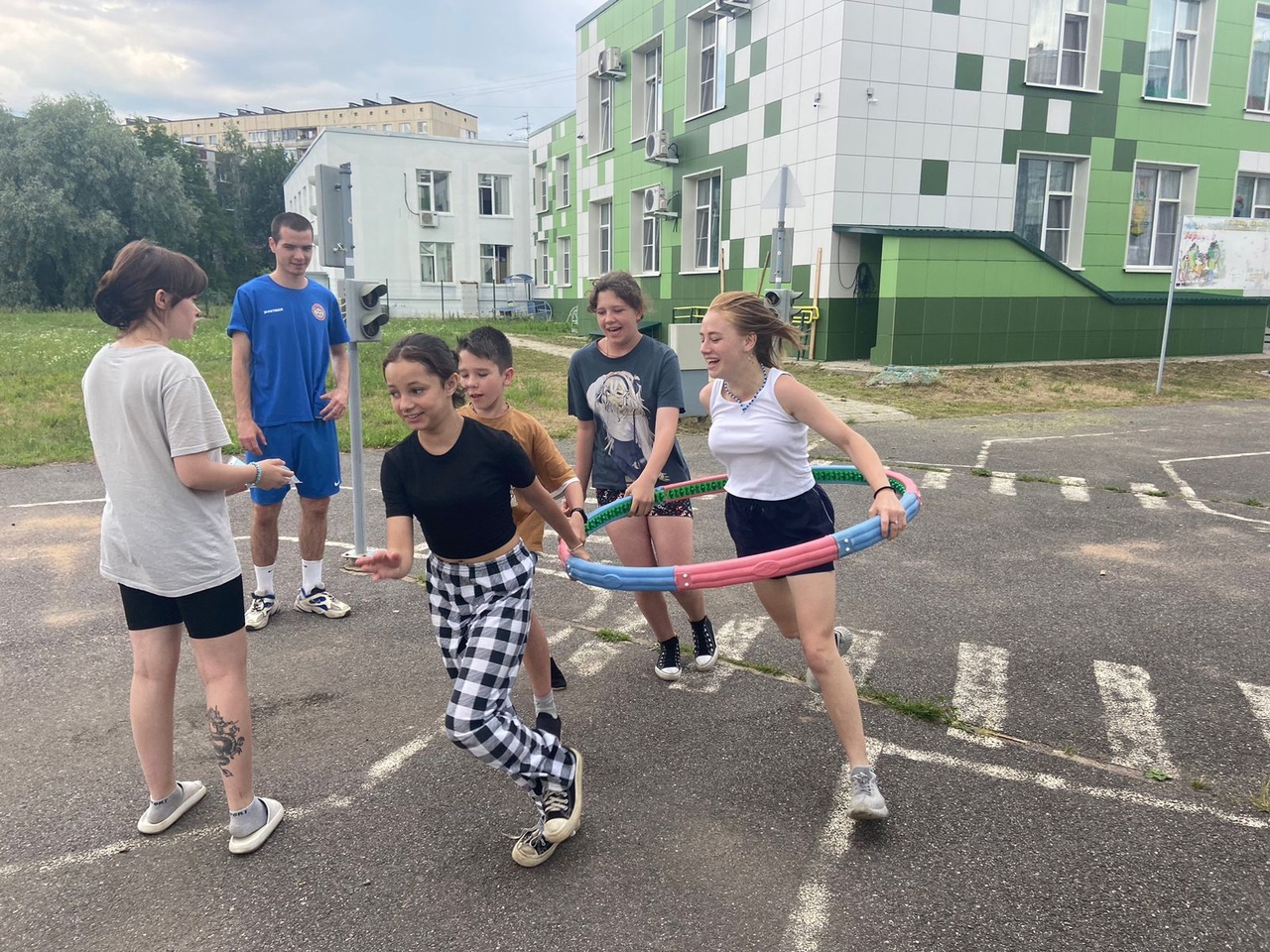 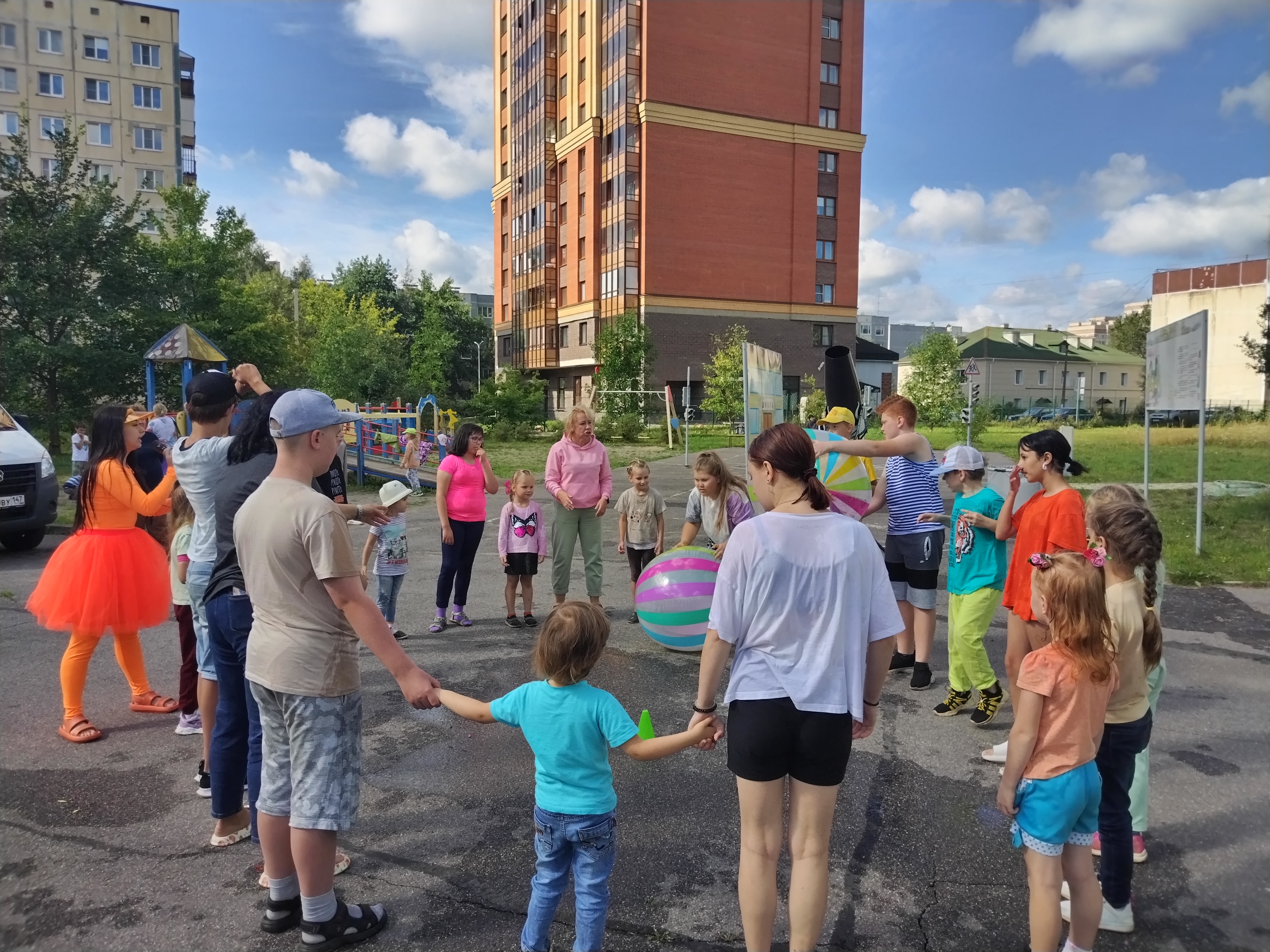 Сотрудничество с БФ, некоммерческими организациями
«Апрель», 
«Единство добра»,
«Российский Красный Крест»
«Добро для всех»,
«Мы все равны»,
«Лепестки Добра»
«Регион»
И другие
Проведено   40 мероприятий
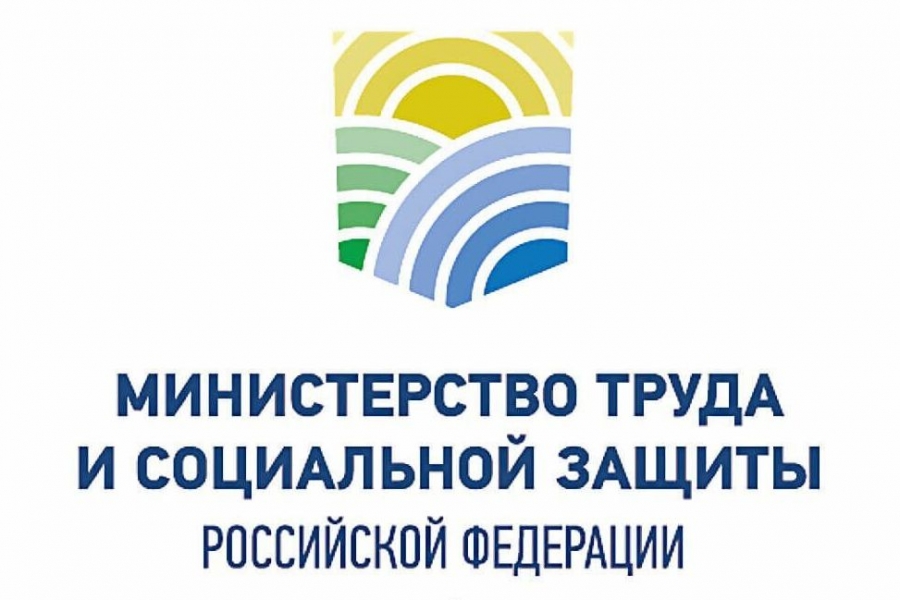 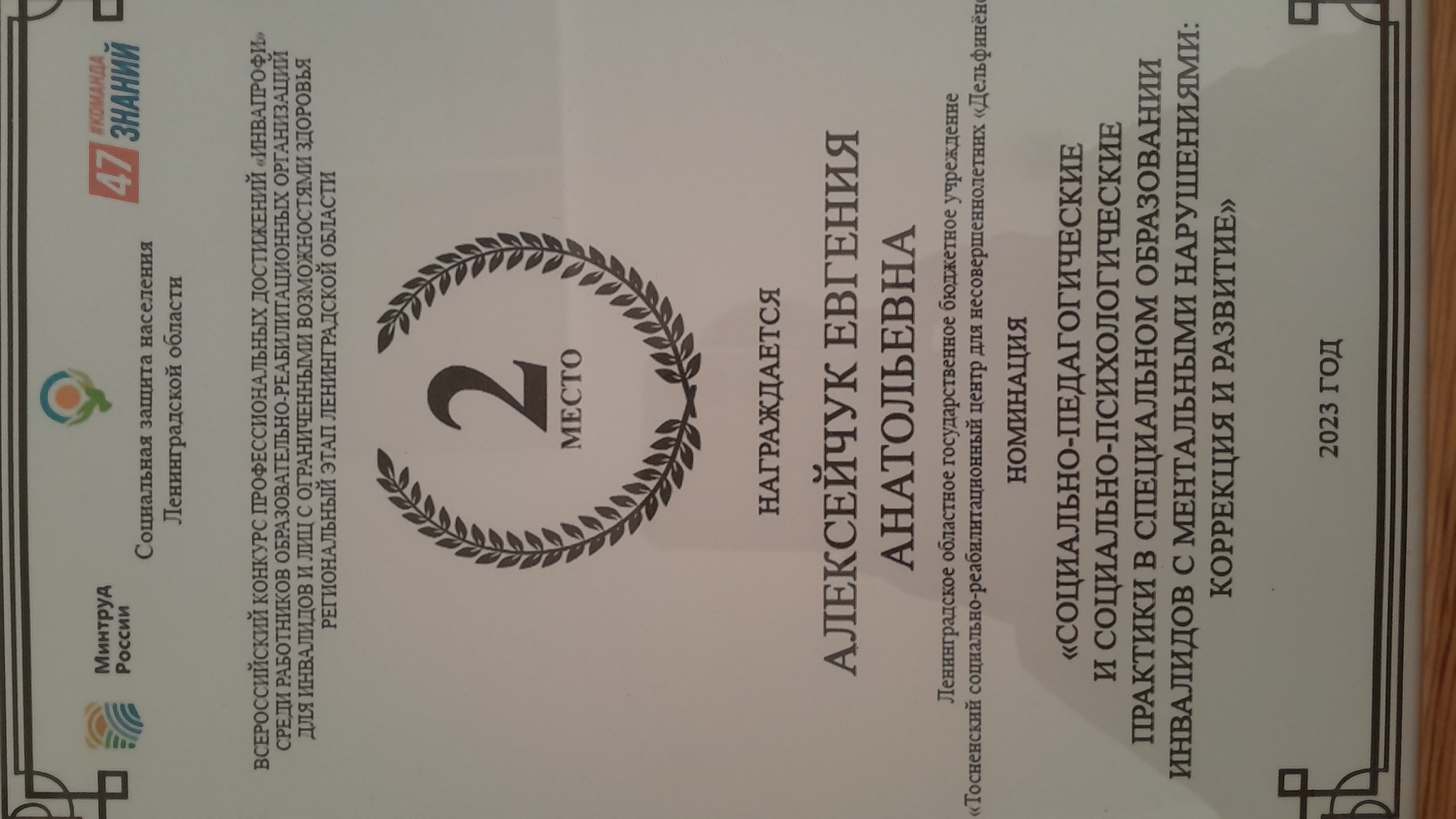 XII Всероссийский  конкурс профессионального 
мастерства в сфере социального обслуживания – 2 место в регионе 

Всероссийском конкурсе среди работников образовательно-реабилитационных организаций «ИнваПрофи» - 2 место по РФ

Конкурс лучших практик субъектов РФ и муниципальных образований, реализуемых в рамках Десятилетия детства – полуфиналист по РФ
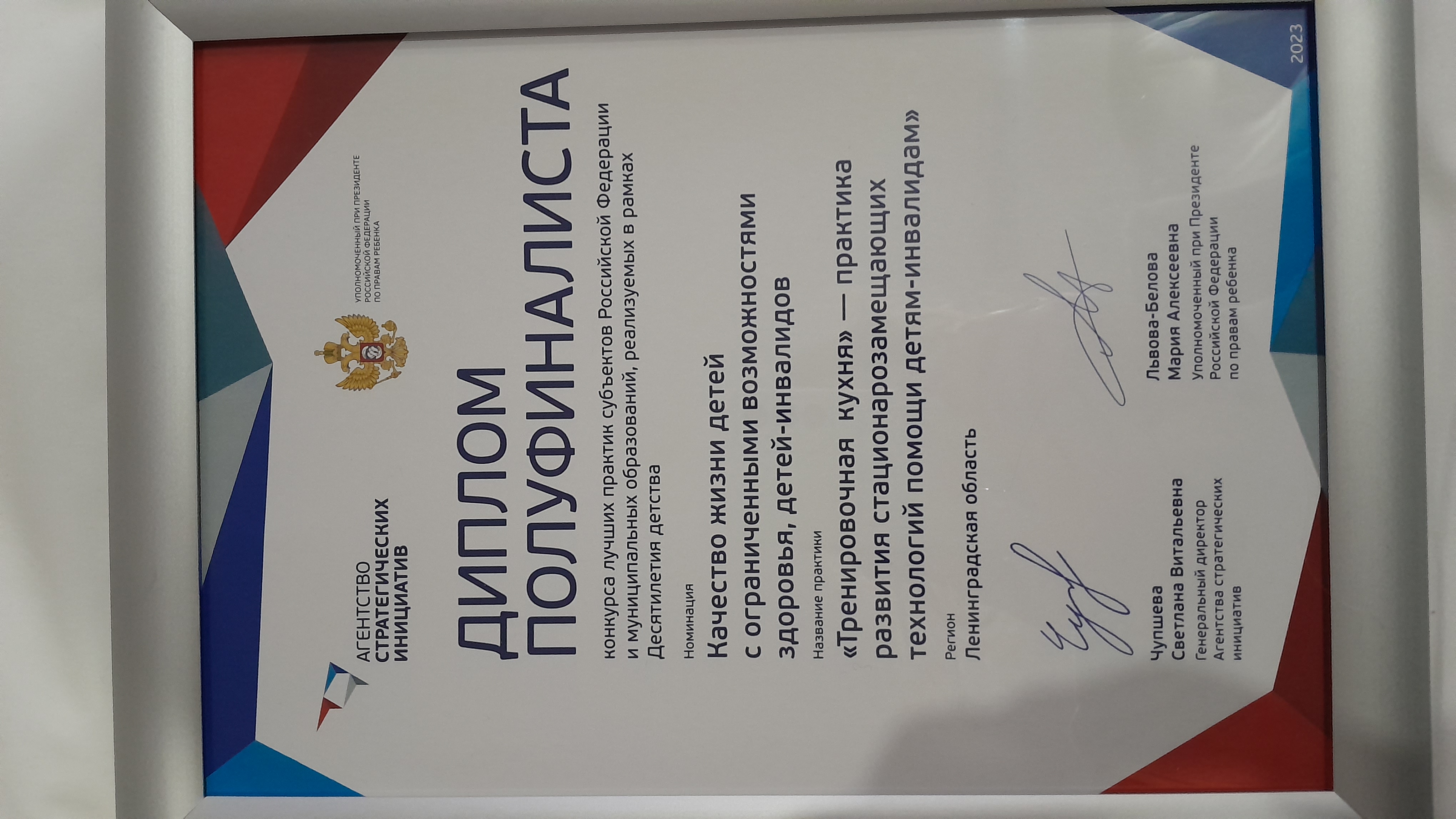 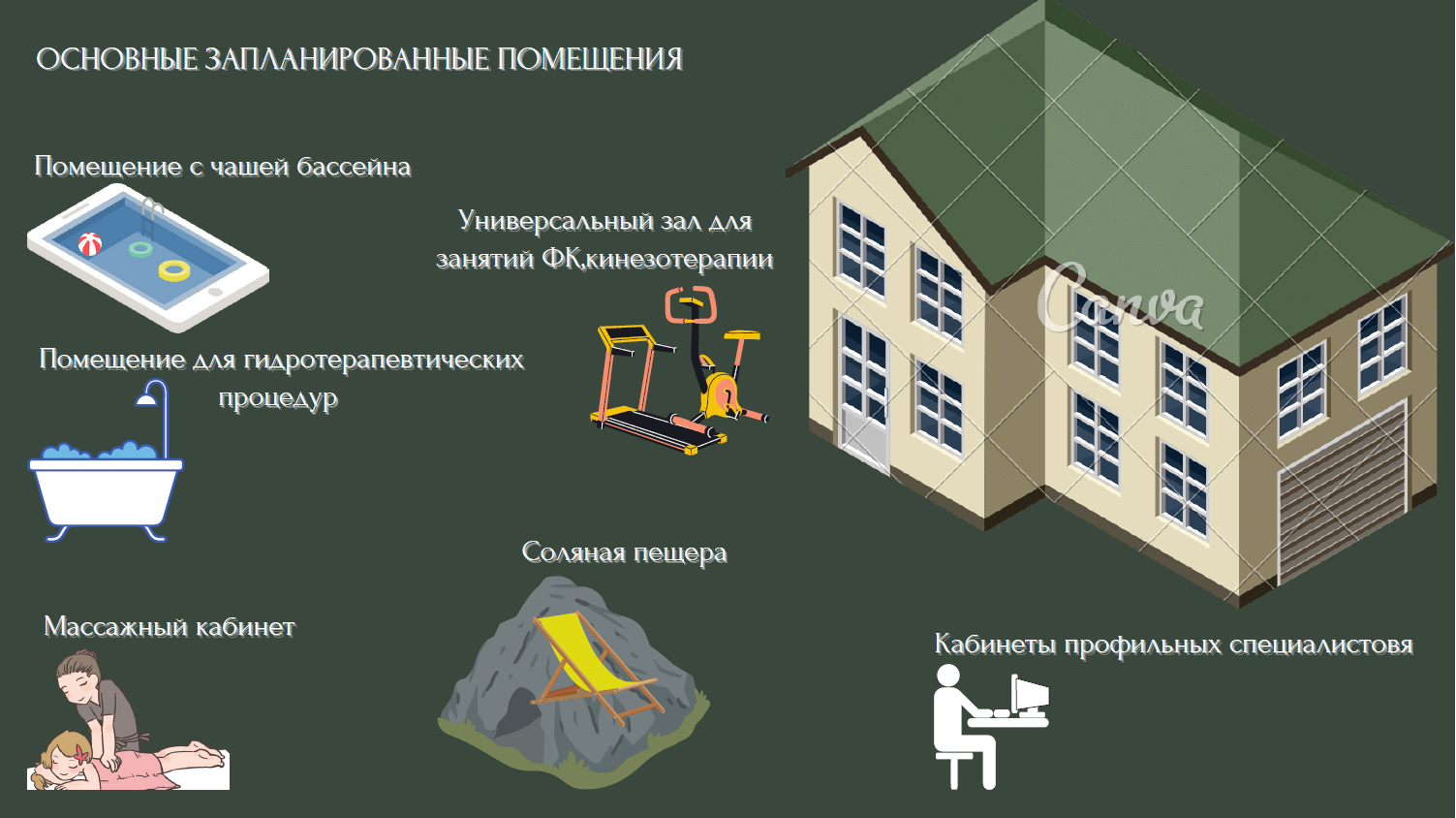 Контрольно-надзорные мероприятия
7  контрольно – надзорных мероприятий:
Отдел надзорной деятельности и профилактической работы по Тосненскому району МЧС России по Ленинградской области - 1 проверка;
Комитетом по социальной защите населения Ленинградской области - 3 проверки;
ТО в Тосненском районе Управление Роспотребнадзора по Ленинградской области – 1 проверка;
Тосненская городская прокуратура -2 проверки.